Transporturi
Transportul – activitatea de deplasare a persoanelor și bunurilor pe căi de transport, cu ajutorul mijloacelor de transport.
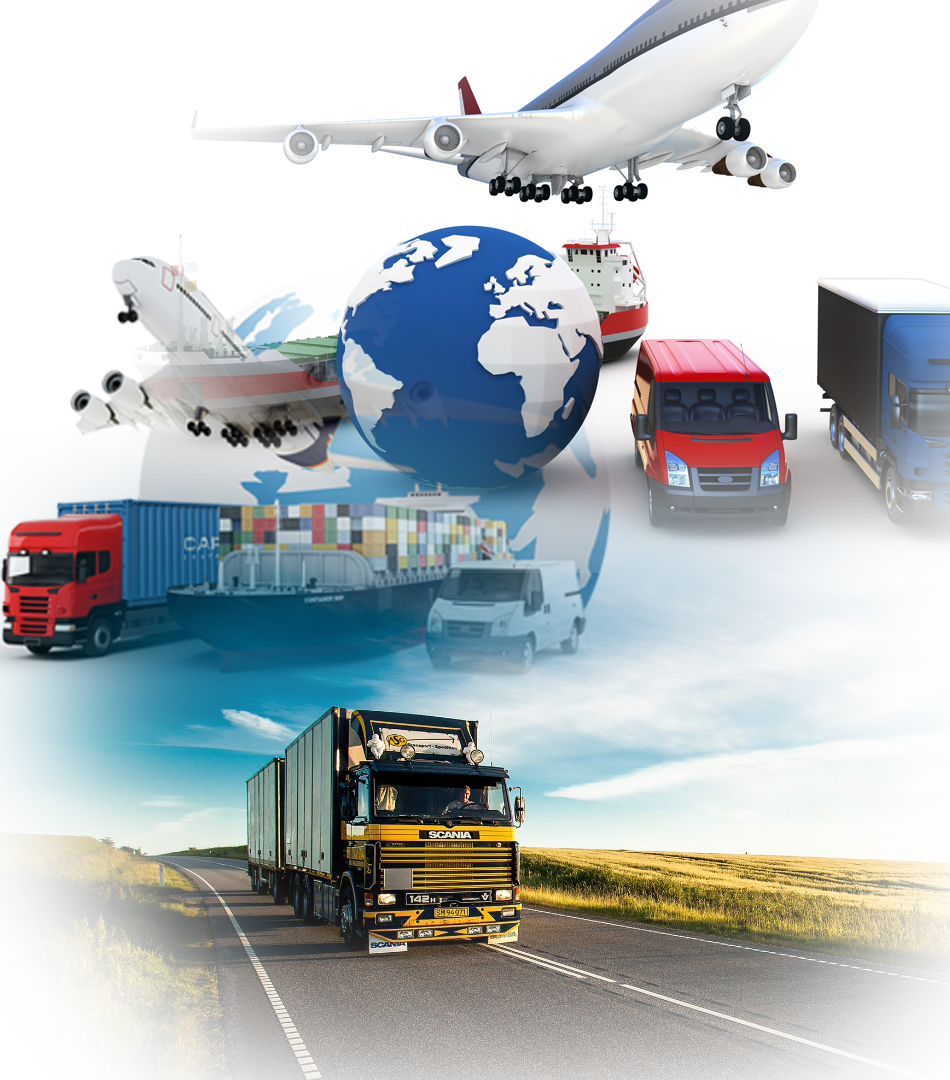 Sistemul de transport este format din: 
  rețele de transport
 căi de transport
 noduri – intersecții ale căilor de transport
 terminale – destinația finală
 mijloace de transport
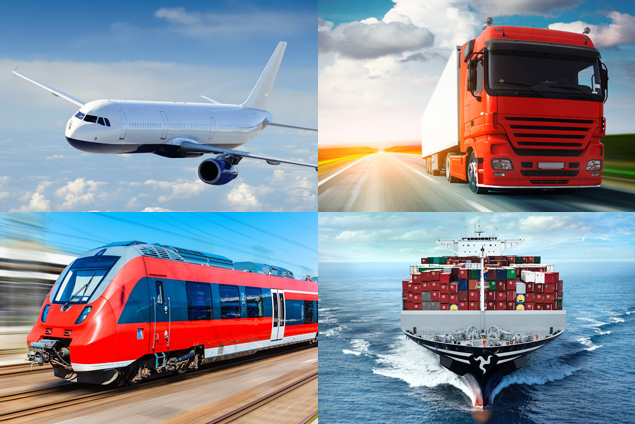 Clasificarea transporturilor:
 transport terestru:
 rutier
 feroviar
 transport pe apă:
 fluvial
 maritim
 transport aerian
 transporturi speciale:
 prin cabluri
 prin conducte
Transportul rutier
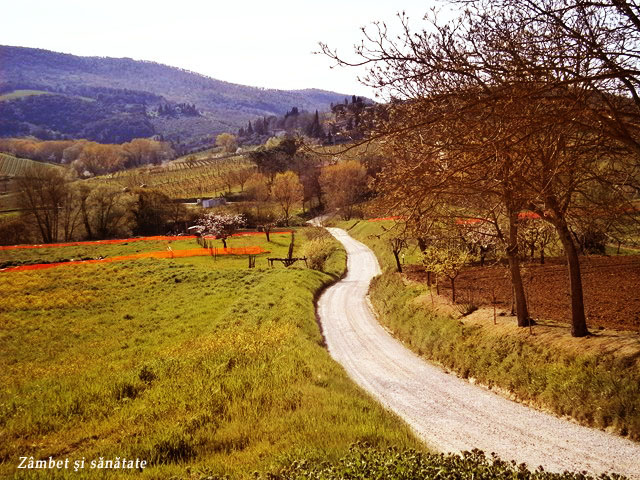 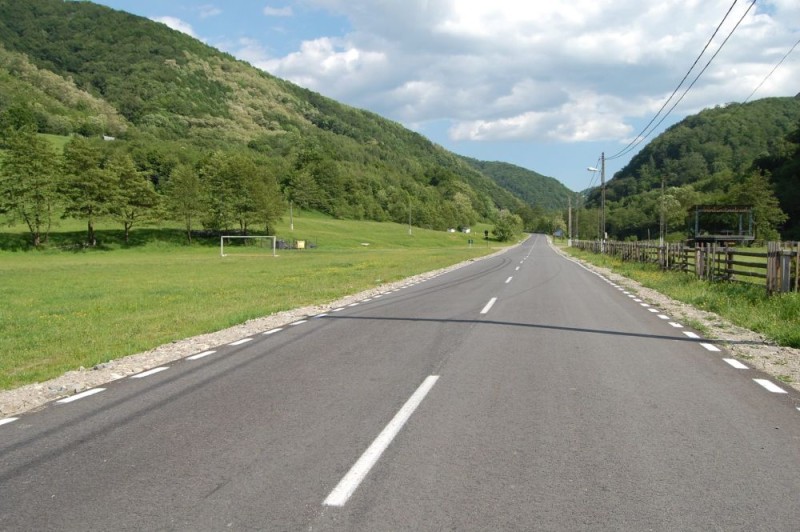 Rețeaua de transport rutier cuprinde:
Căi de transport



Noduri 


Terminale
drumuri
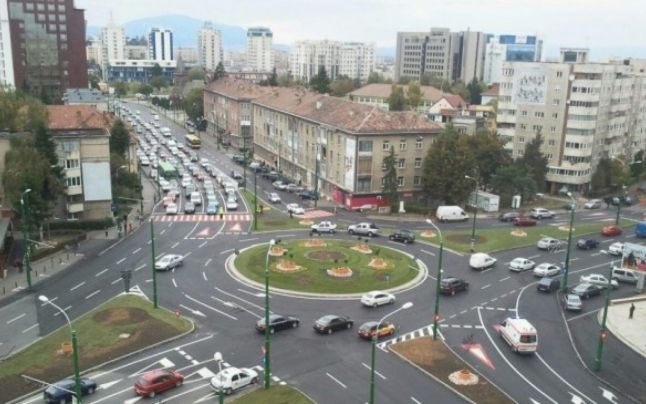 Intersecții
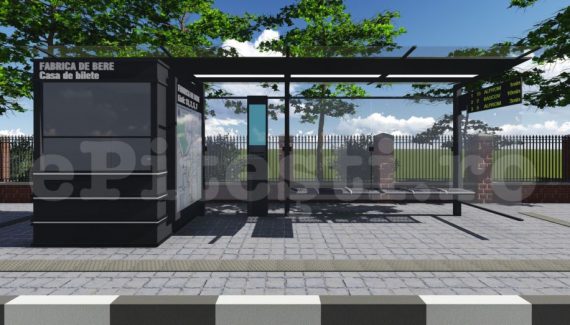 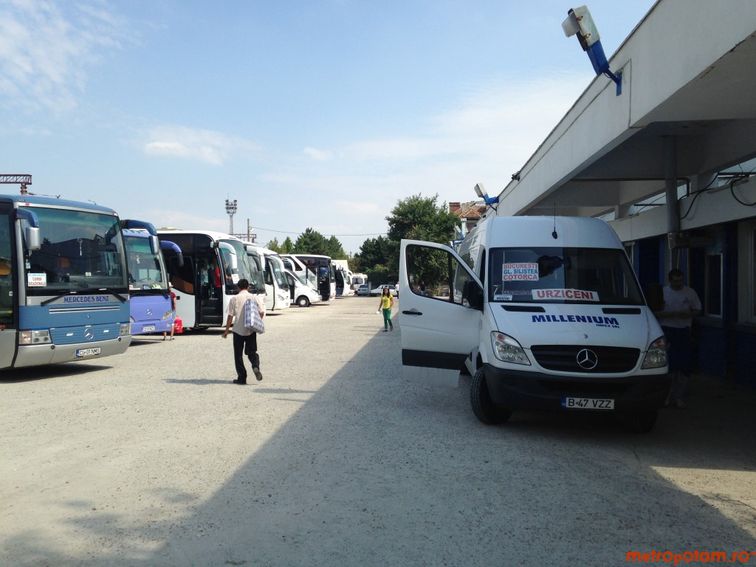 Stații
Autogări
Categorii de drumuri
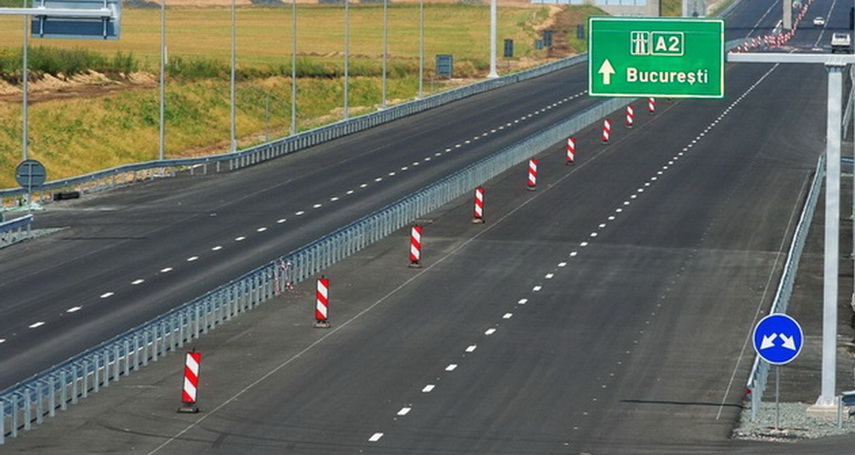 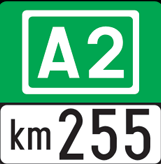 Autostrăzi (A)
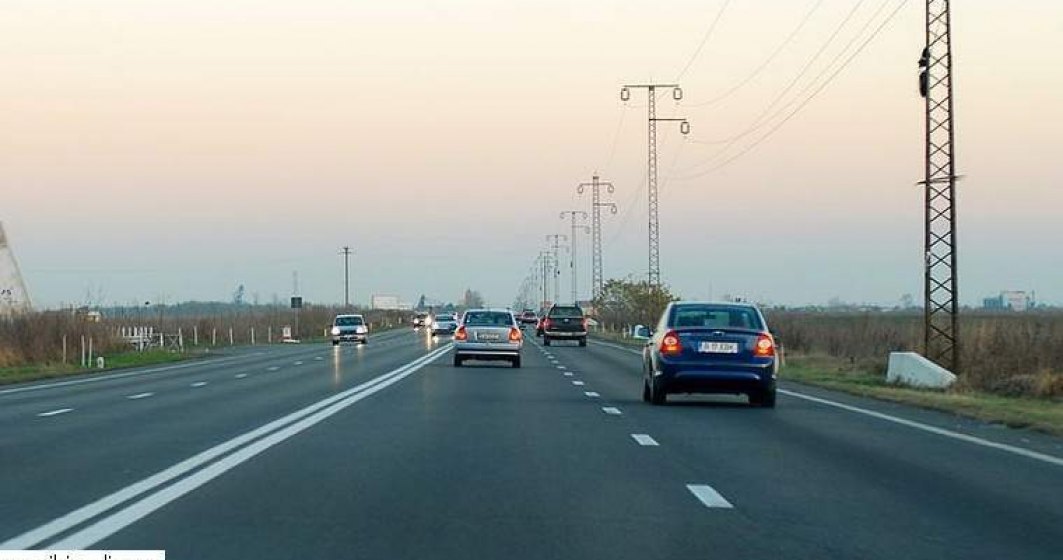 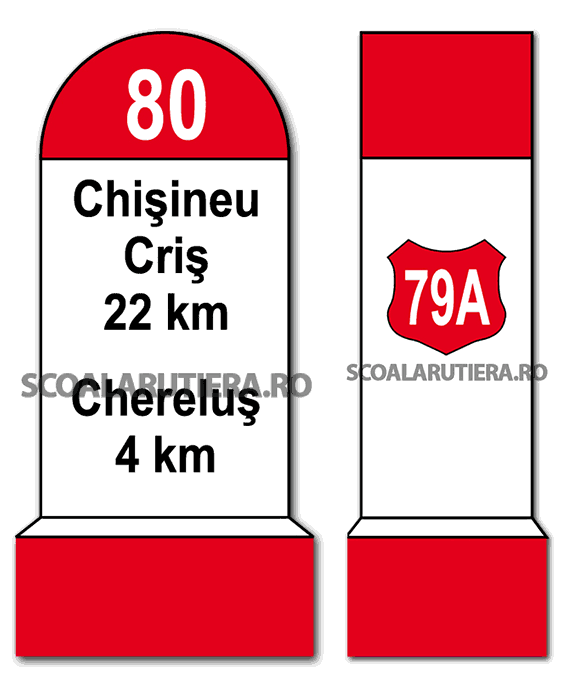 Drumuri naționale (DN)
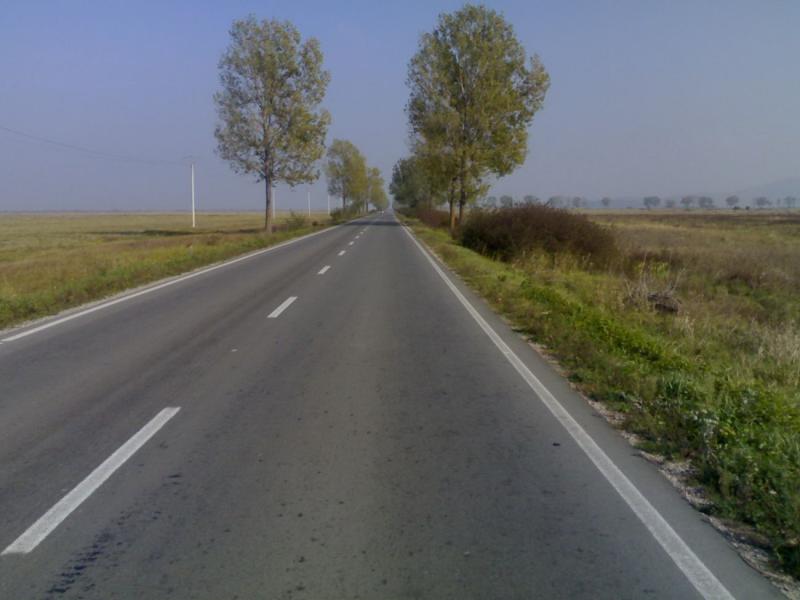 Drumuri județene (DJ)
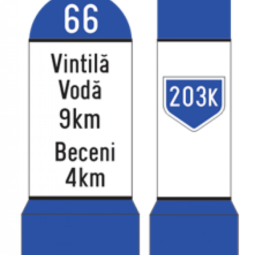 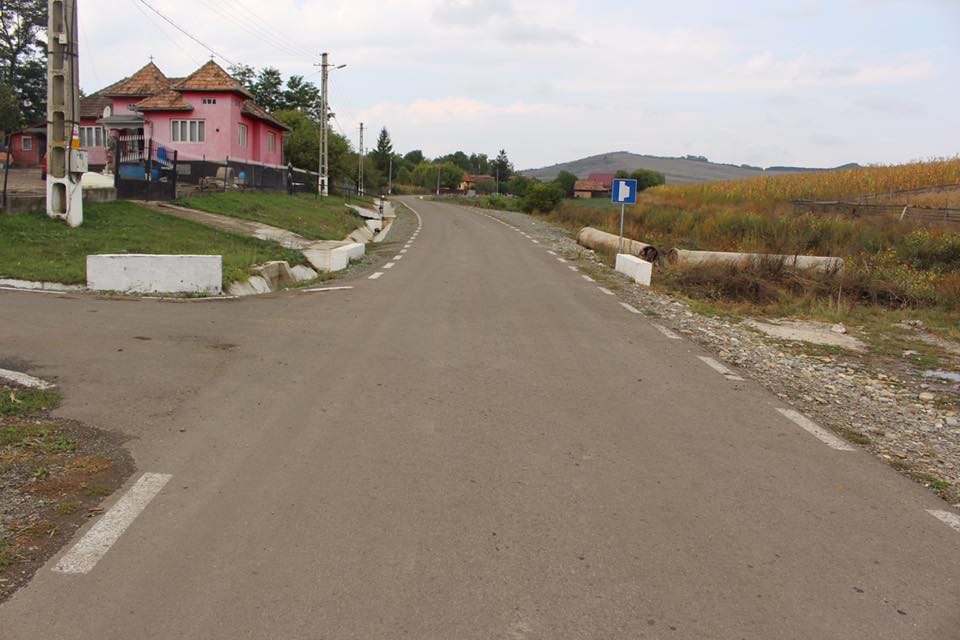 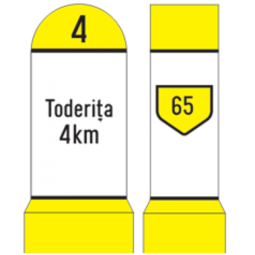 Drumuri comunale (DC)
Mijloace de transport rutier – pentru persoane
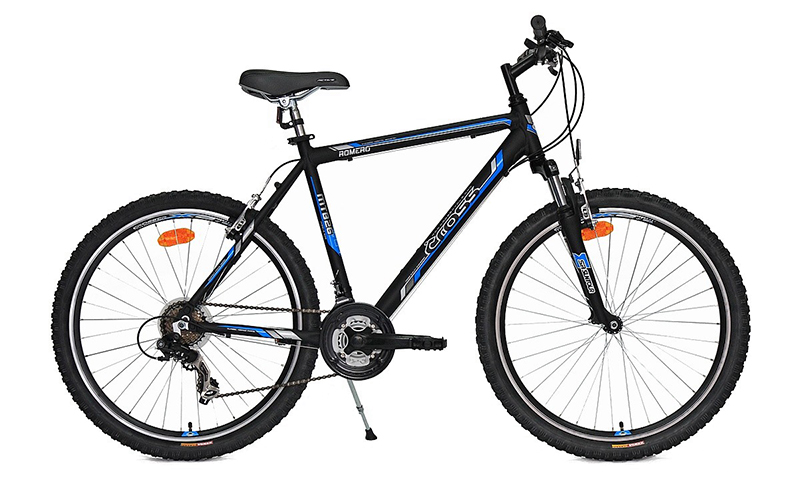 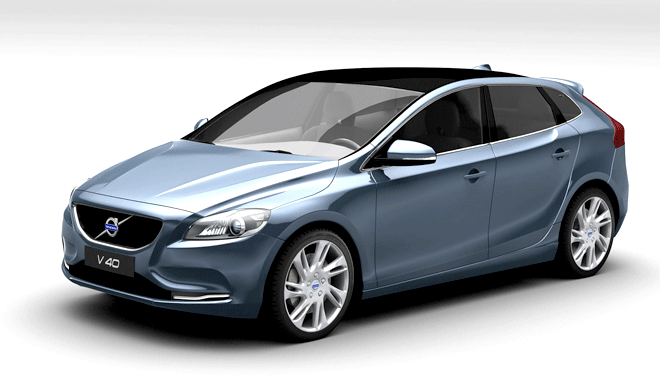 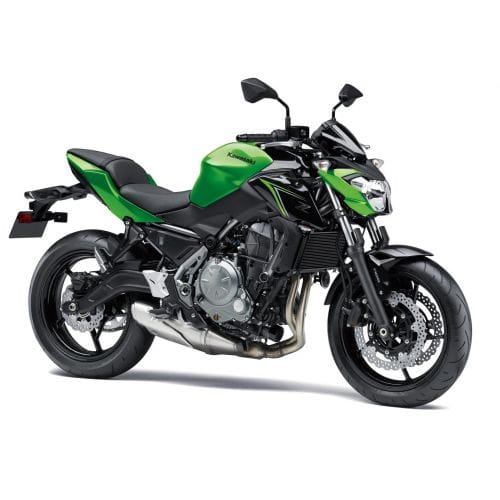 Bicicleta
Autoturism
Motocicleta
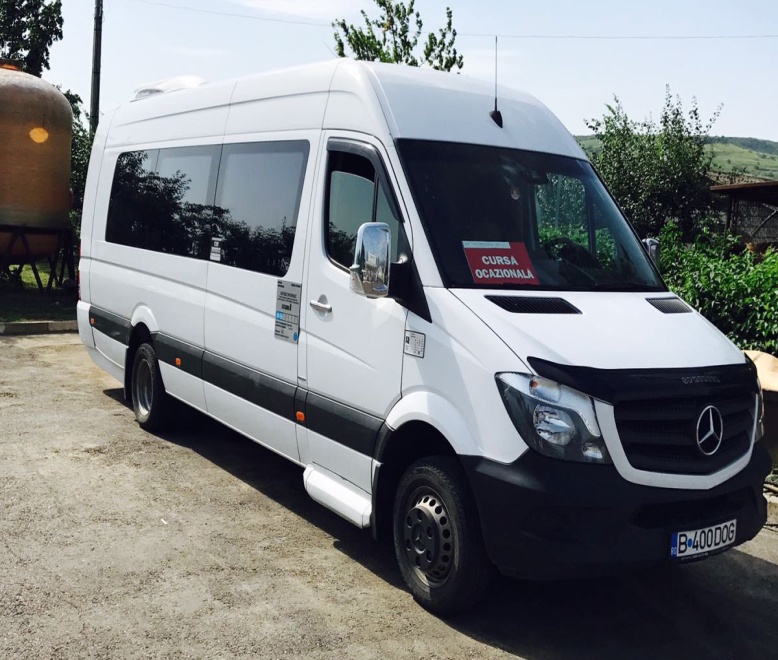 Microbuze
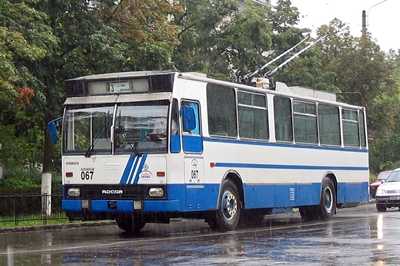 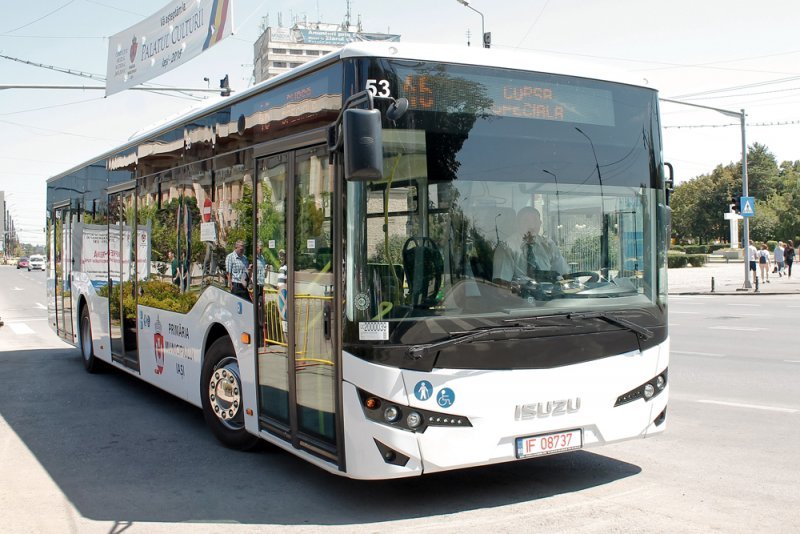 Troleibuze
Autobuze
Mijloace de transport rutier – pentru marfă
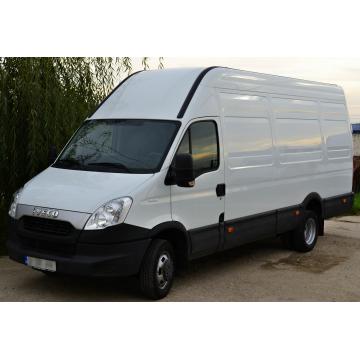 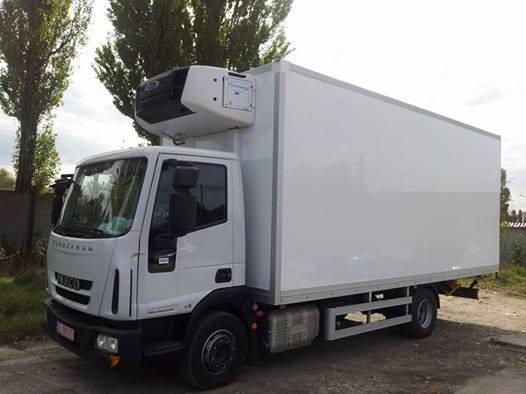 Autofrigorifice
Autoutilitare
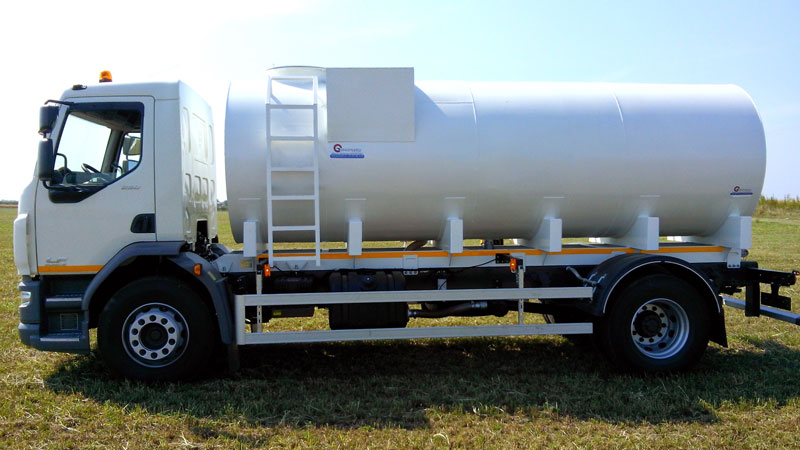 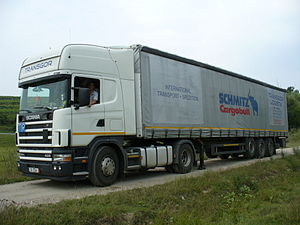 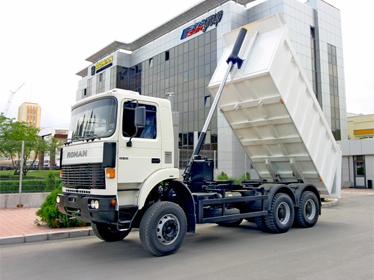 Autocisterne
Autocamioane (TIR)
Autobasculante
Elemente componente autovehicul
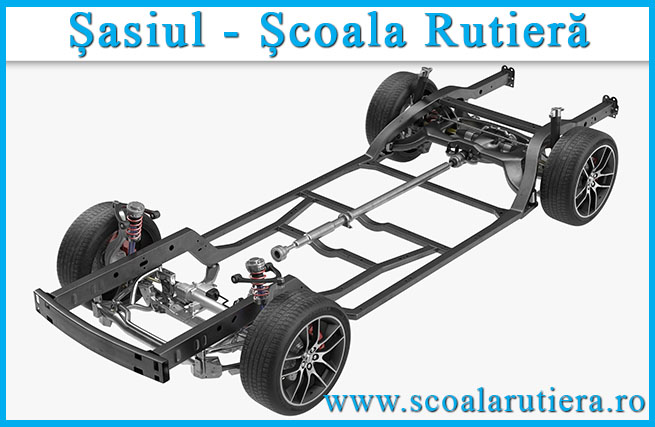 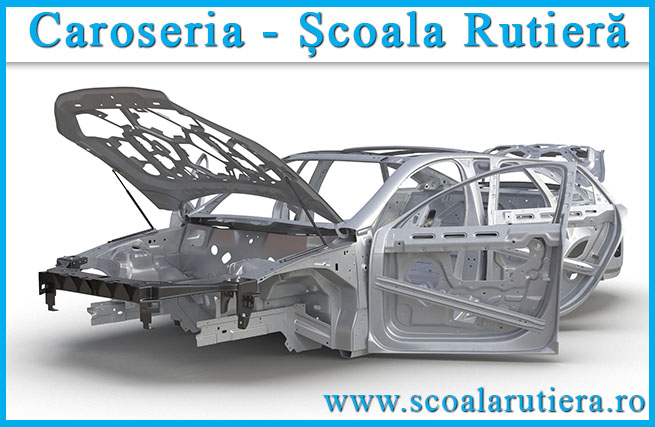 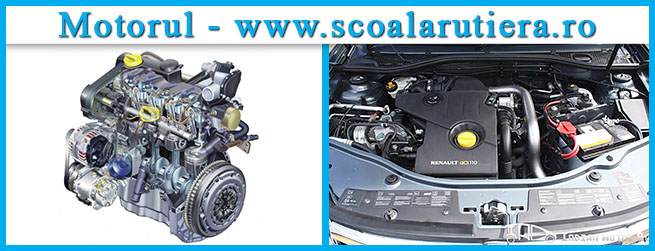 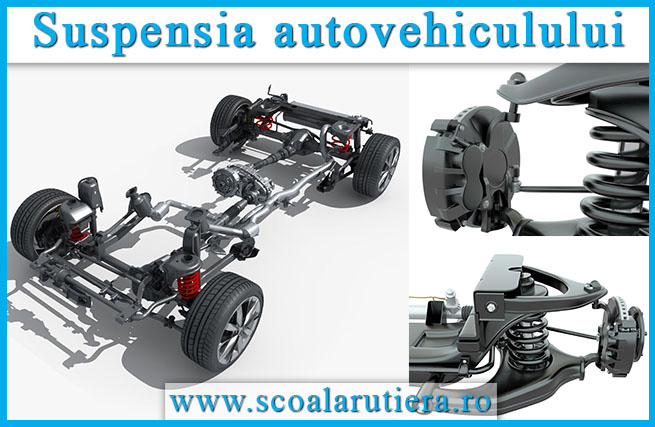 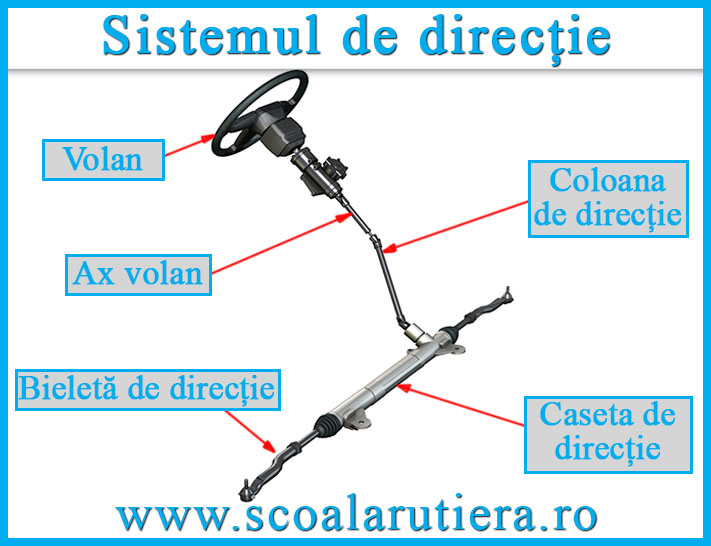 Hărți rutiere – redau căile de transport pe un teritoriu stabilit și sunt folosite pentru stabilirea unui anumit traseu.
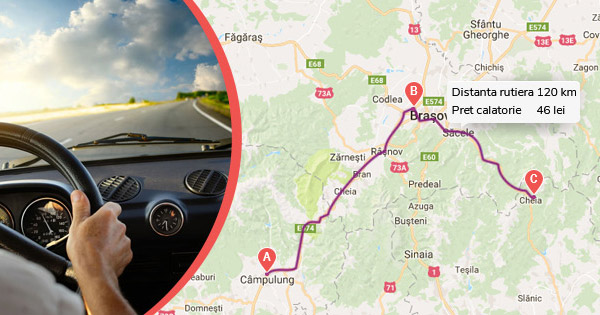 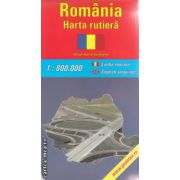 Activități, ocupații, meserii în transportul rutier:
 - funcționari în transporturi
 - șoferii
 - mecanici auto
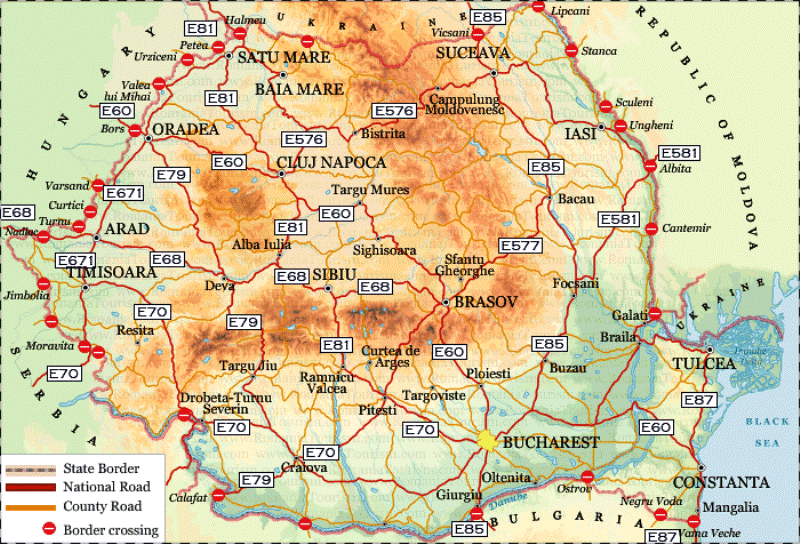